Lesson Two
Designers
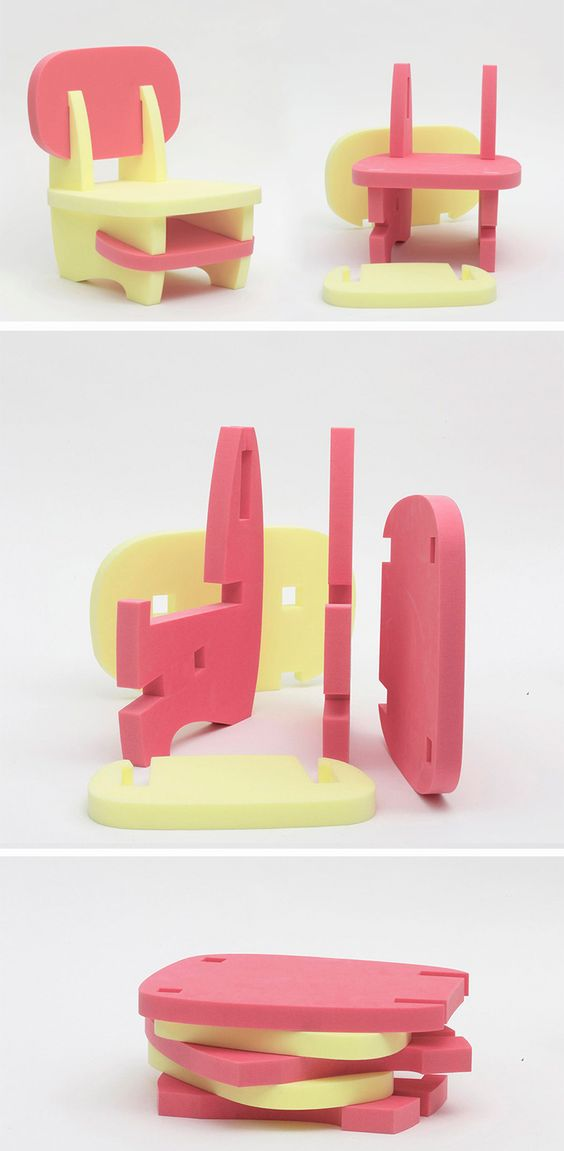 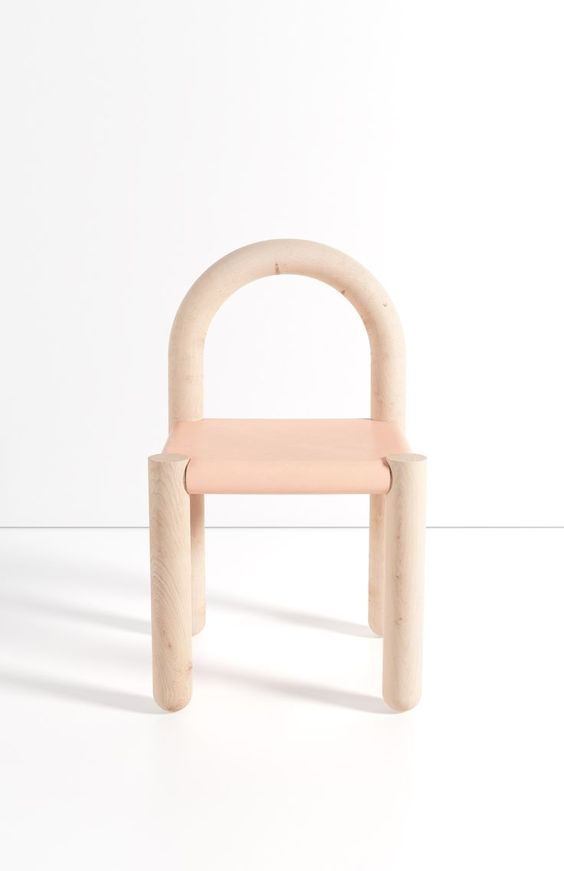 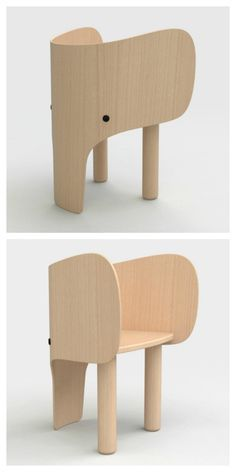 Current Designers

TASK:

Based on your mind map and target market, you should research different furniture designers that produce flat pack or modular furniture and collect images of their work.

Explain why you chose those designers and what you like about their work.
Pedro Paulo-Venson
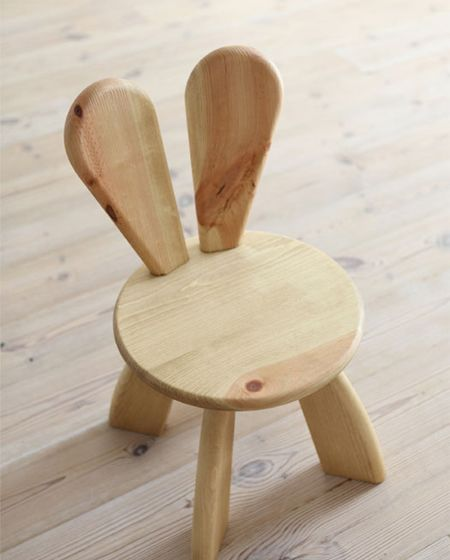 Yanko
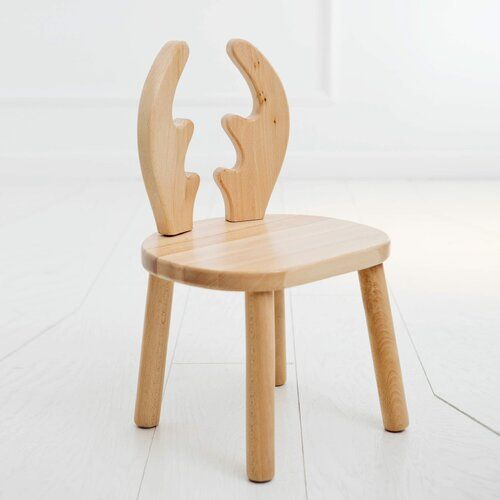 Mark Venot
Hiromatsu
Wayfair
The work of Existing Designers
RESEARCH - Flat Pack Products
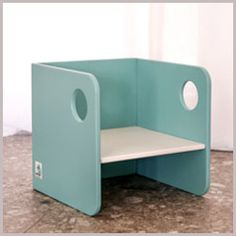 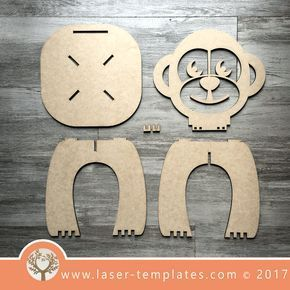 TASK: CREATE A PAGE OF RESEARCH

Use keywords to find images of FLAT PACK furniture that inspires you. I looked at ‘Childrens Flat Pack’. 
What is your favourite? Why?
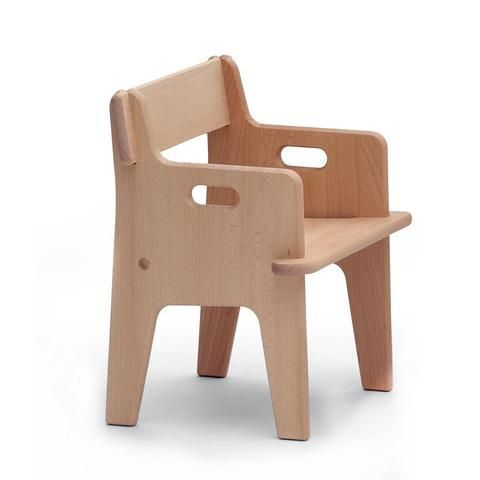 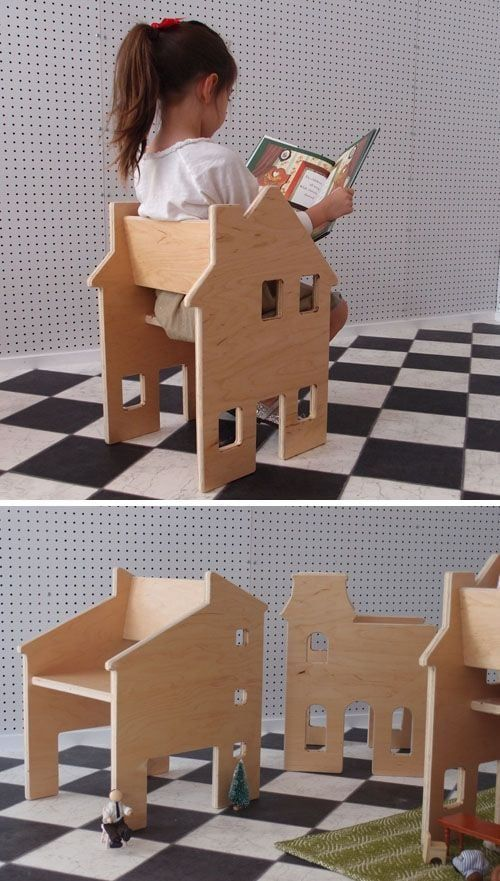 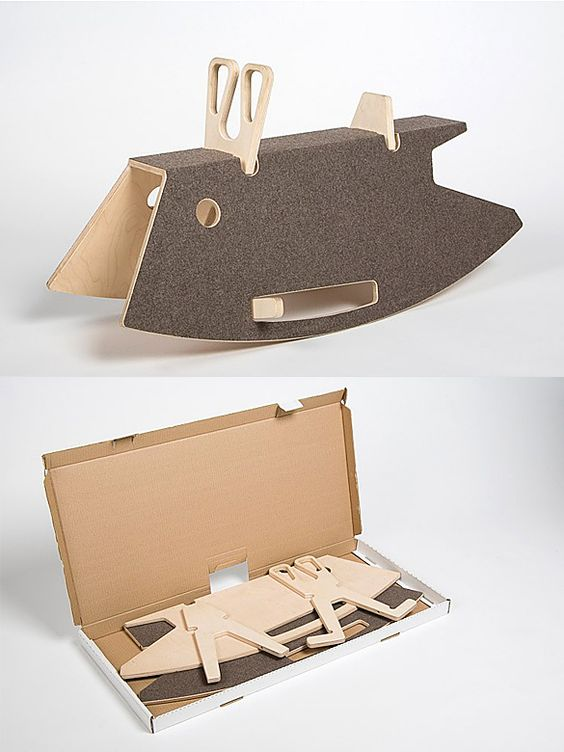 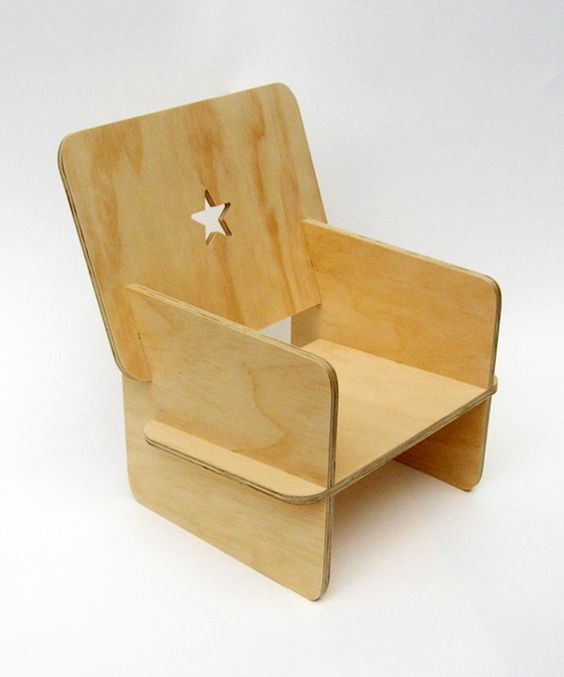 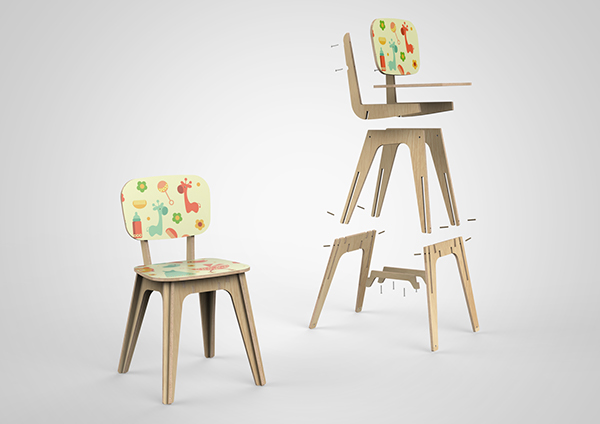 Existing Product Research - Flat Pack Furniture
Design Specification
TASK: 

Choose one product that you will complete a product analysis of. You should try to answer all the questions on the right side of the help sheet.
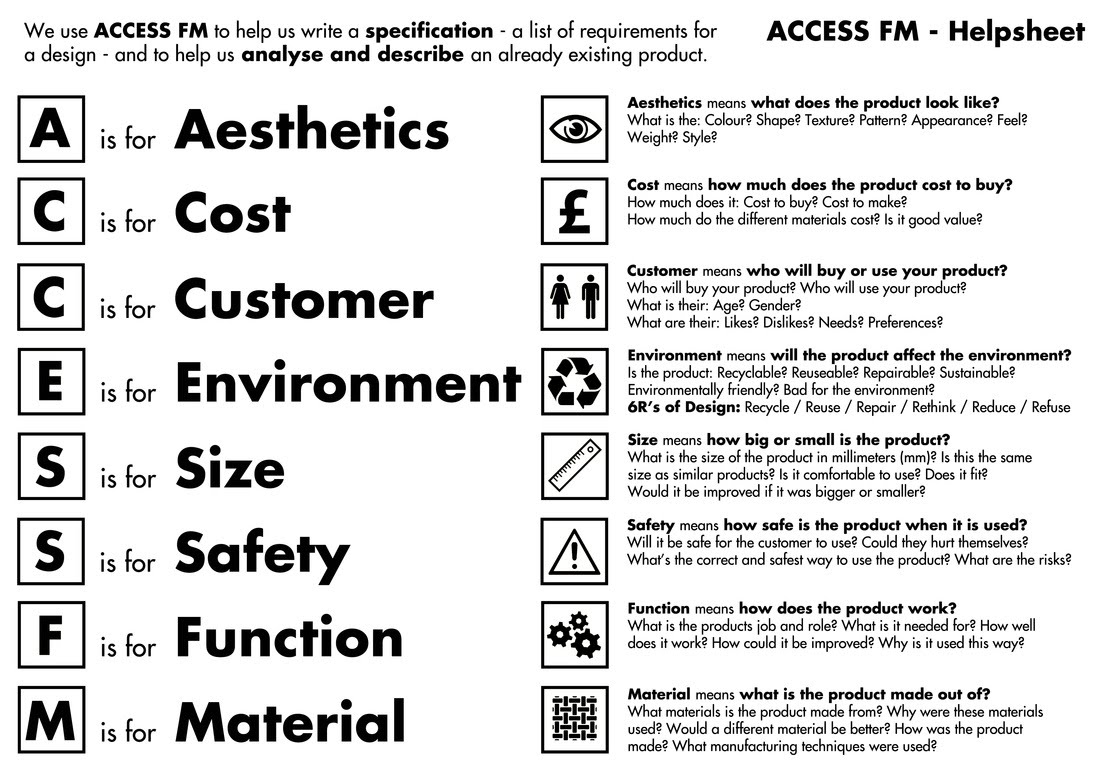 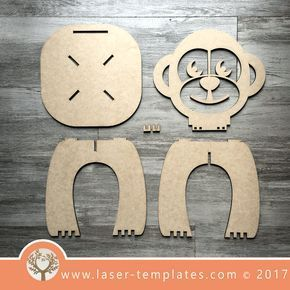 Product Design Specification